Special needs in Scoil Ruáin
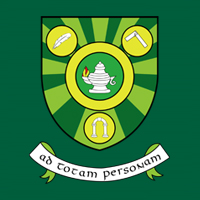 Please note that while the following remarks are aimed at parents of students with additional educational needs, the advice is good for all parents!
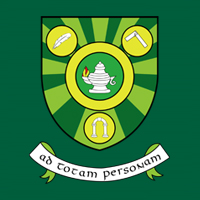 Specific learning difficulty (SLD)
Put simply, SLD is a gap between a child’s apparent ability (sometimes called intelligence) and their attainments in one or more areas of literacy, where there is no other cause for that difficulty.
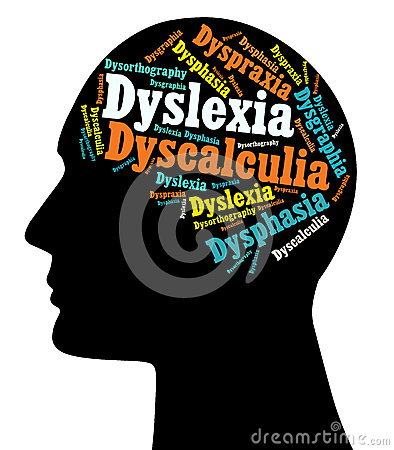 Mild General learning disability(MGLD)
“Students with mild general learning disabilities have significantly below-average general intellectual functioning.” 

Immature 
Struggle with all subjects
Behind in social development 
Problems with reading accuracy + comprehension. 
Memory may be poor
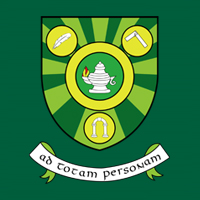 Most common SLDs
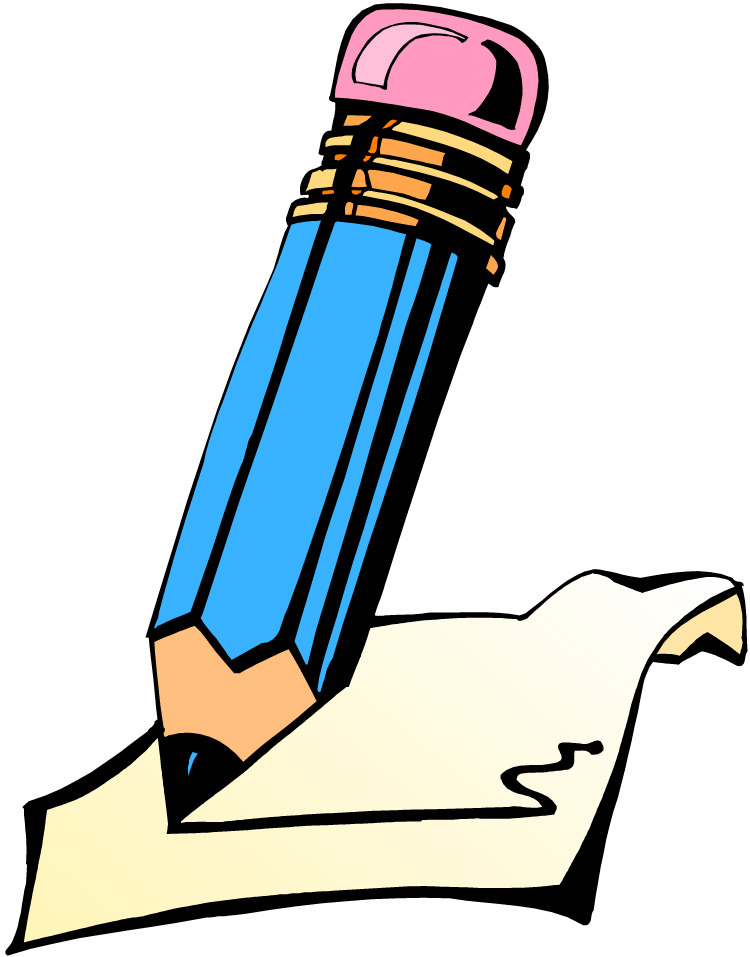 Dyslexia (reading/spelling)
Dyscalculia (mathematics)   
Dysgraphia (writing)
Dyspraxia or DCD (movement and planning)
ADD and ADHD (inattention, hyperactivity and impulsivity)
ASD (impairments in social interaction, communication and flexible thinking)
Specific Language Impairment (understanding and communicating using language)
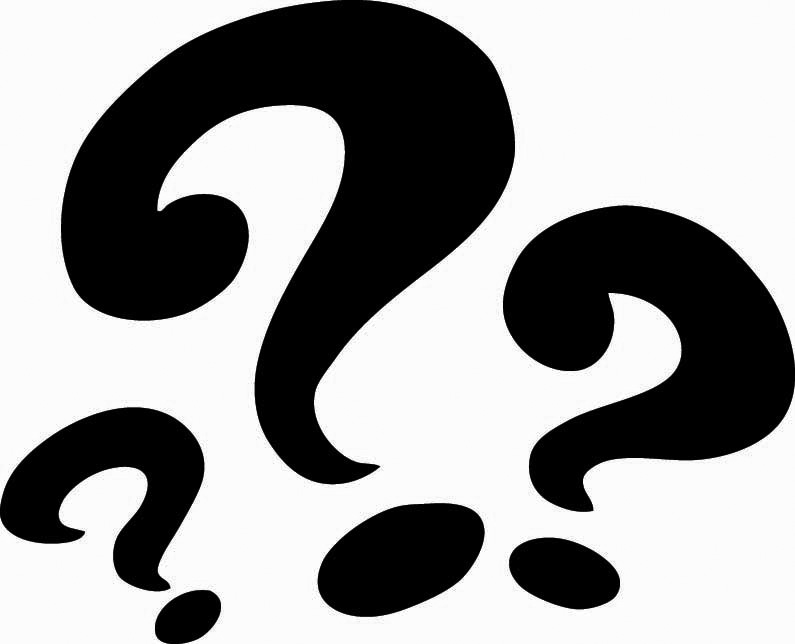 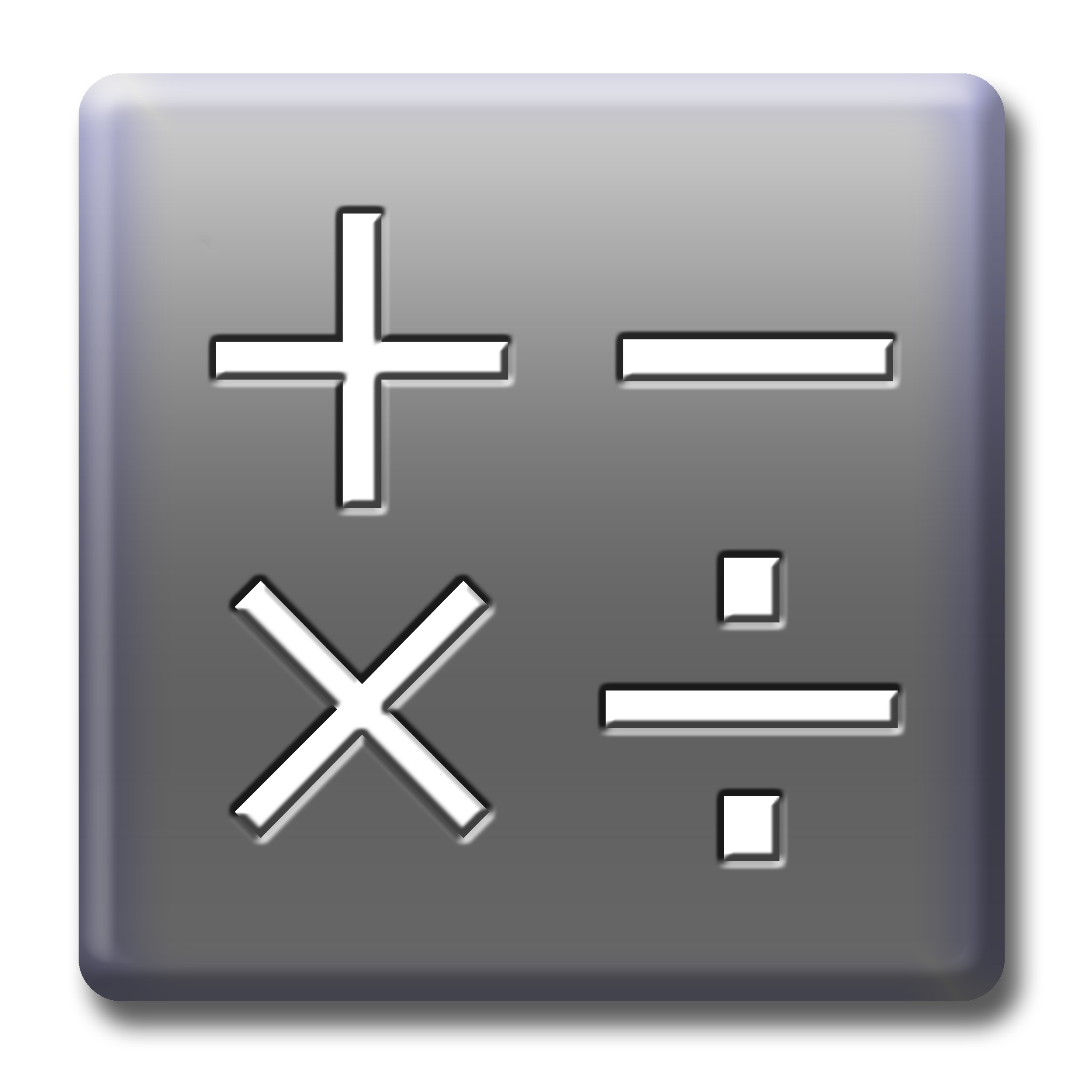 What does a SEN diagnosis mean for my child?
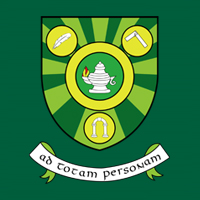 Struggle to organise themselves, books, copies, homework
Try to instil good habits: check your child’s bag before they go to school to make sure they have all their equipment and check they’ve attempted their homework.
Lose gear, coats, pencil cases, etc
Label everything: shoes, coat, schoolbag. Avoid needless expense where possible.
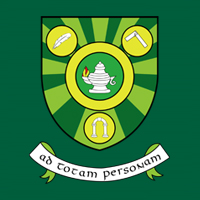 Produce work that is careless and sloppy
Insist on legible work but have realistic expectations of what your child can do.
Have problems with the speed of their work/processing/memory
Let the school know that your child is struggling.
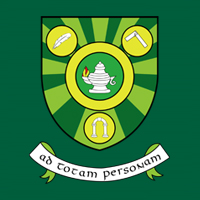 Struggle to follow instructions, especially multi-step instructions
Wait until one thing is finished before giving the next instruction. Visual lists can be helpful.
Become frustrated with school work
Try to focus on all the things your child does well while encouraging them to attempt all work.
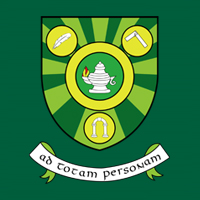 Try to avoid coming to school
Please let the school know if your child is trying to avoid coming.
Act out at home, even though school says their behaviour is fine
Tell the school: contact the year head, class teacher or SEN co-ordinator.
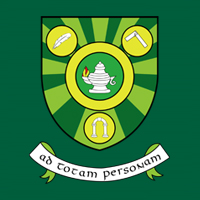 Have higher than normal levels of anxiety or low self-esteem
Try to focus on all the things your child does well. There is nothing “wrong” with your child, they don’t have an illness that can be cured. They have an impairment that can be managed.
Experience social problems (especially with AHDH/ASD)
Encourage your child in a hobby they enjoy where they can spend time with their peers.
Talk to them and listen to them. Let the school know if you suspect bullying.
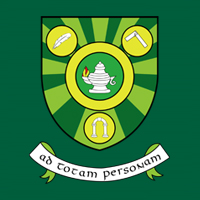 How can I help my child?
Provide a wide variety of opportunities to access high-interest text.  The more text your child is exposed to, the more fluent their spelling and reading is likely to become.
How can school help my child?
Extra tuition, in smaller groups
One-to-one tuition
Exemptions from the study of languages (during which, your child will have extra lessons in literacy/numeracy)
Referrals to NEPS and advice on how to access other agencies.
Reading, spelling and maths initiatives
Access to visiting teachers
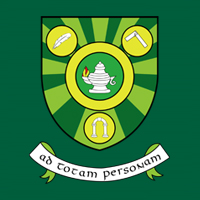 How can school help my child?
Access to Coiscéim for students on the autism spectrum
Leaving Certificate Applied programme with a focus on life skills and preparation for working life
How can school help my child?
Reasonable accommodations in the certificate examinations
Reader assistant
Spelling and grammar waiver in language subjects
Use of a recording device
Use of assistive technology
A range of tailored accommodations for 
	candidates with complex disabilities
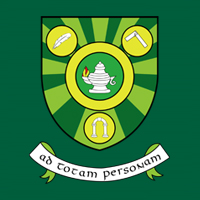 Questions?